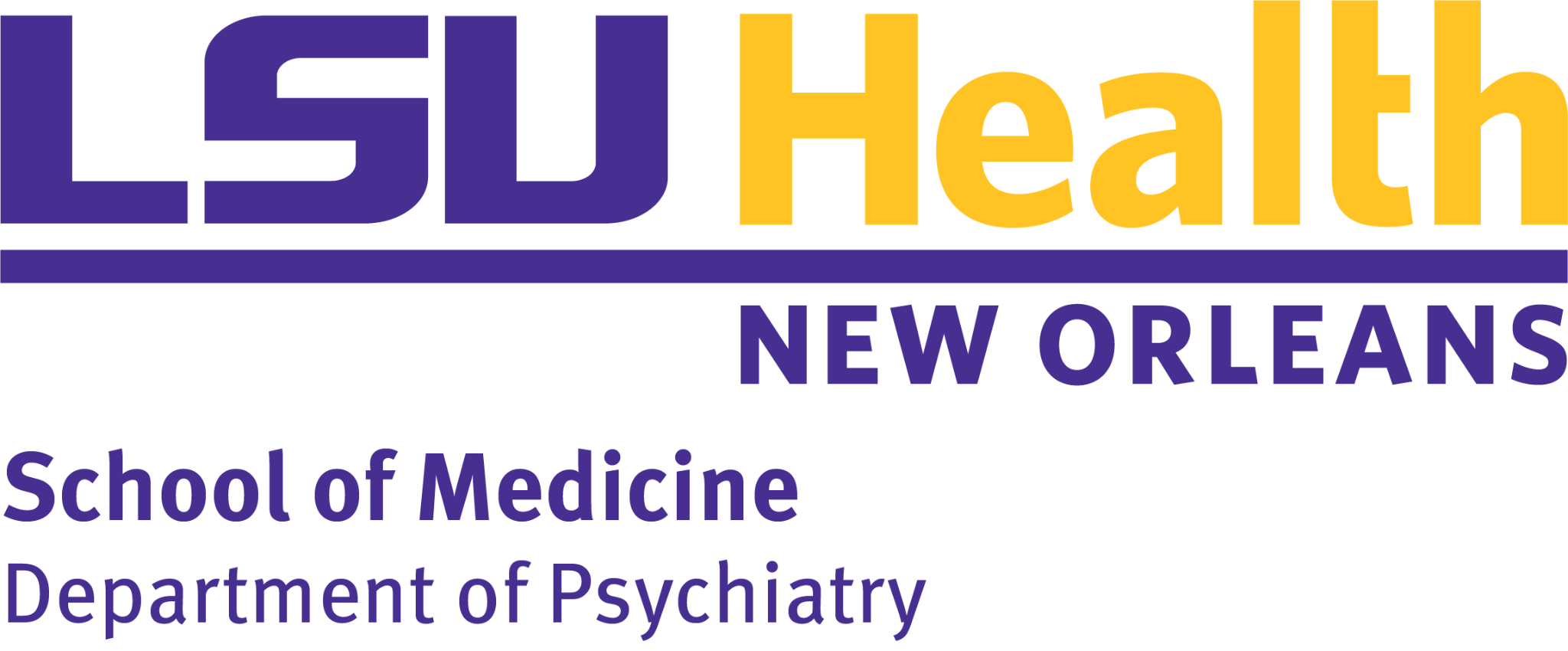 Title
Med Student 1 1, Med Student 2 1, Author 3 2, Author 4 3, Corresponding Author/Senior Author (PI) 31 School of Medicine, 2 Department 1, and 3 Department 2, Louisiana State University Health Sciences Center – New Orleans
Introduction
Discussion and Limitations
Results
PLEASE FILL OUT THIS SURVEY WITH A CITATION FOR YOUR PRESENTATION. THIS IS REQUIRED FOR ALL POSTER PRESENTATIONS ASSOCIATED WITH THE DEPARTMENT OF PSYCHIATRY.

https://docs.google.com/forms/d/e/1FAIpQLScQhCpvVEwDrVksERJCSFl4hSzDqBmzM6nL2pt9KMkRavrZvQ/viewform
Conclusion
Objective and Significance
Acknowledgements
Methods
References